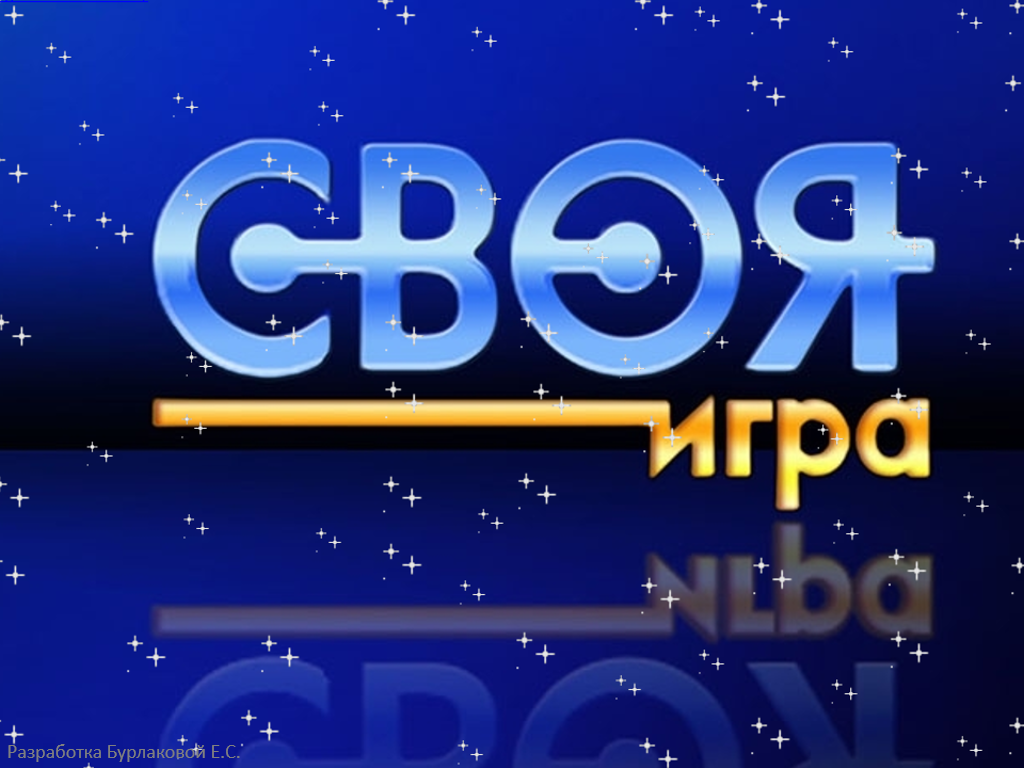 Разработка Бурлаковой Е.С.
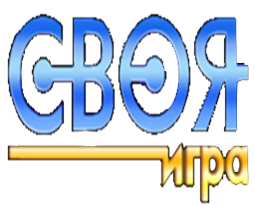 Professions
10
20
30
40
50
In the city
10
20
30
40
50
Present Simple
10
20
30
40
50
Past Simple
10
20
30
40
50
Disney
10
20
30
40
50
[Speaker Notes: Автор шаблона Салиш С.С., учитель начальных классов СШ №53 г. Актобе.]
Professions
10
I bake bread and make cakes.
 Who am I?
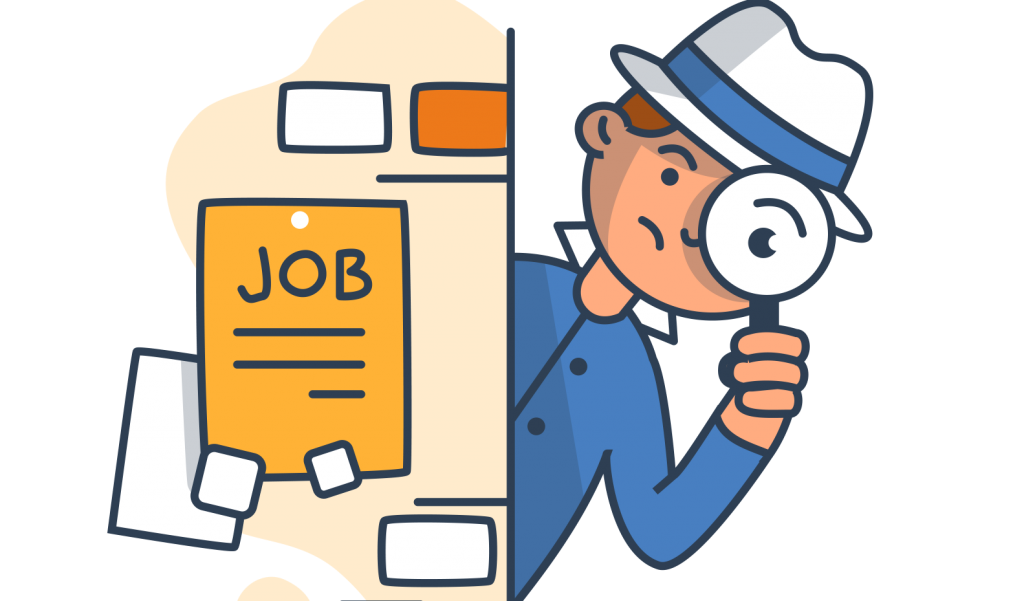 Professions
10
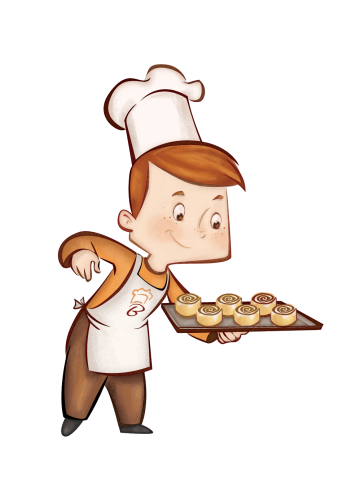 I’m a baker
Professions
20
I work in a garage. I fix cars.
Who am I?
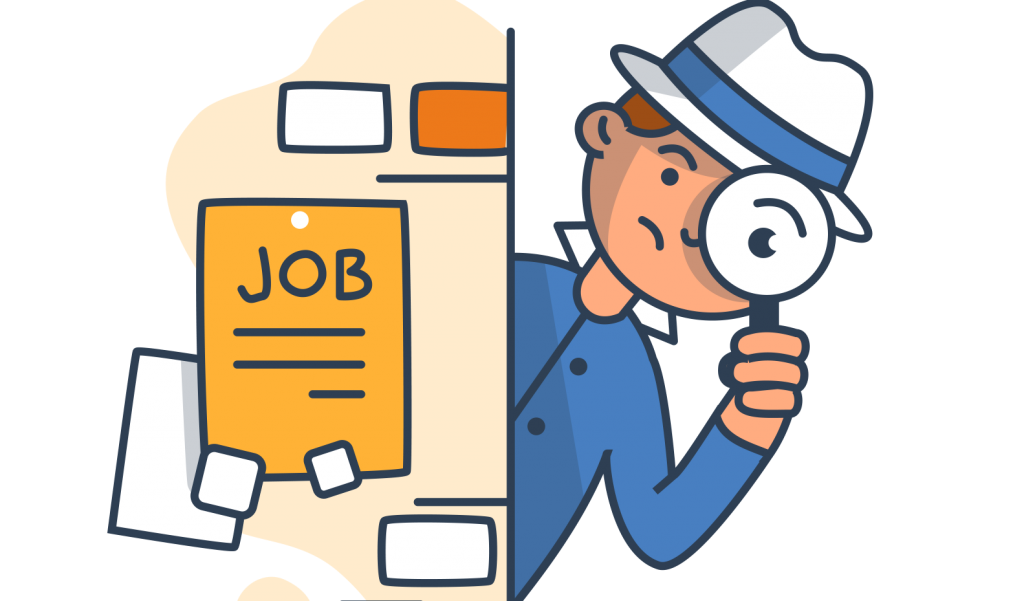 Professions
20
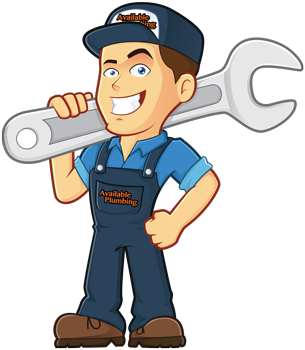 I’m a mechanic
Professions
30
Who am I?
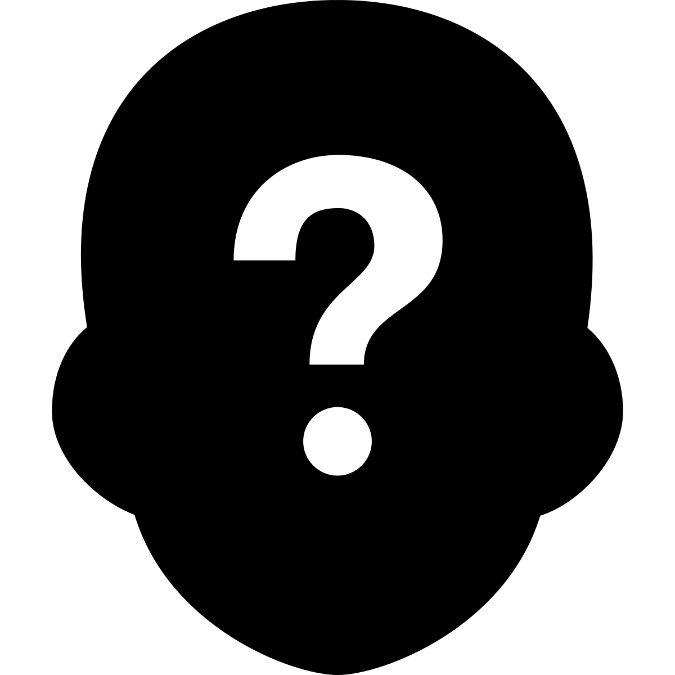 I help sick people.
I wear a white uniform.
Professions
30
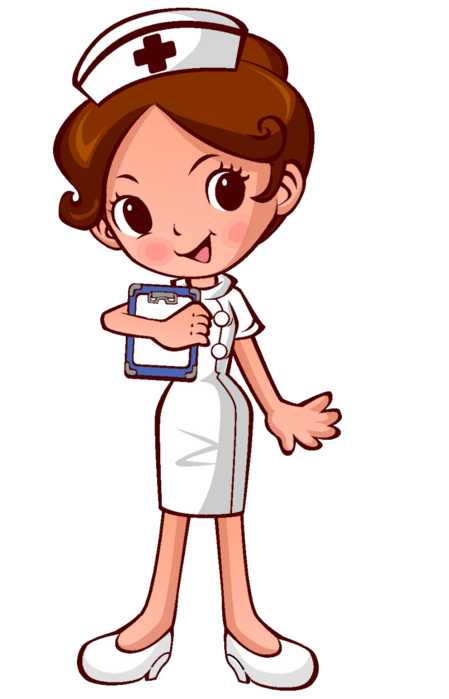 I am a nurse.
CAT IN THE BAG
40
Professions
40
This job is very important. People of this job must be very brave and strong, kind and clever, clean and smart, because this job is very difficult. You must work hard on Monday, Tuesday, Wednesday, Thursday, Friday, Saturday and Sunday. And you mustn’t be a couch potato. You must help sick people or animals any time. 
You must wear a white uniform.
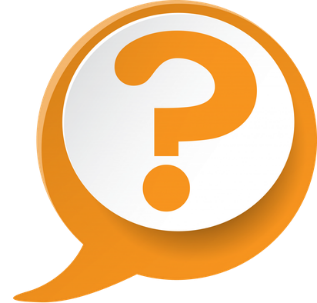 Important – важный
a couch potato – лежебока
Professions
40
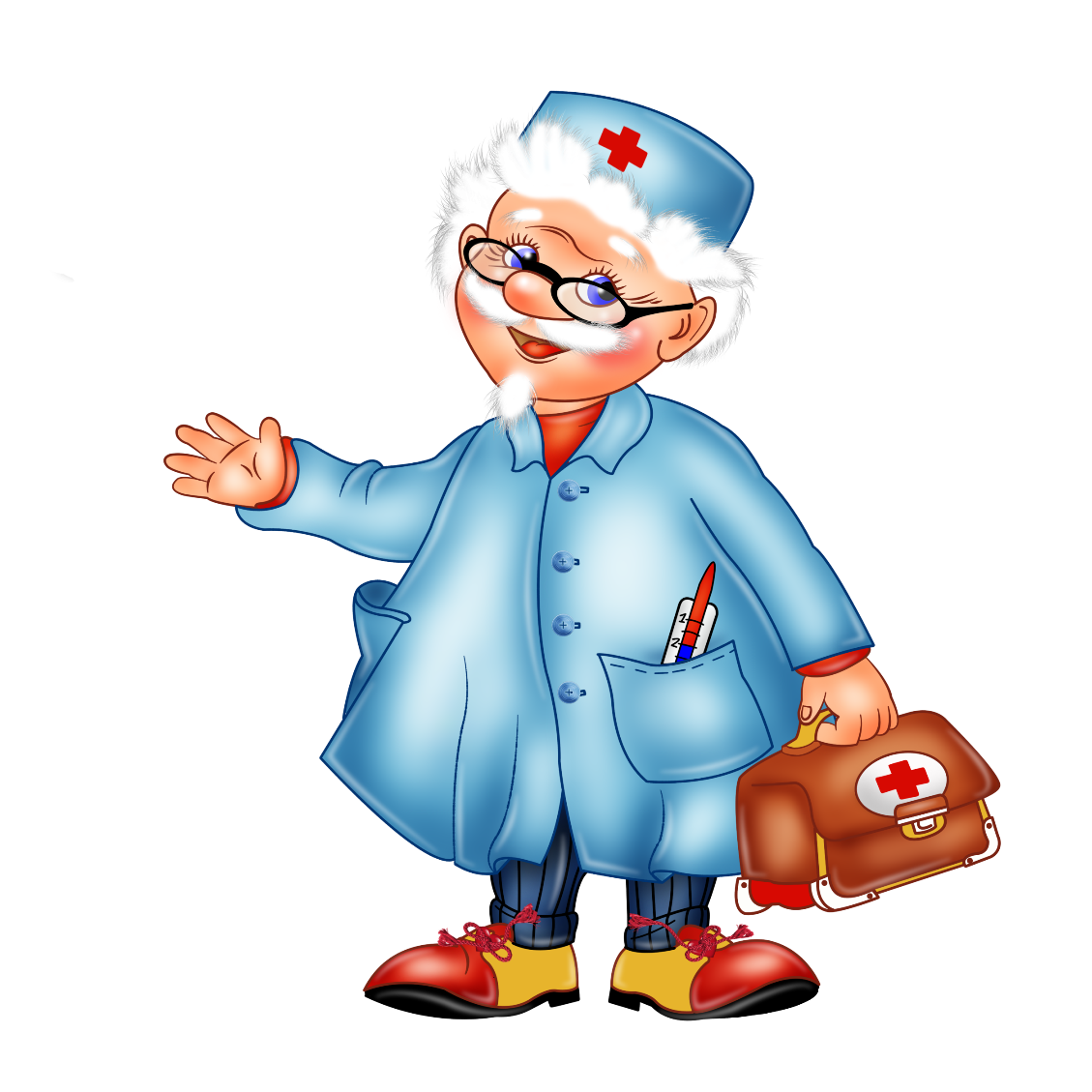 This person is a doctor
Professions
50
i) He bakes bread.
f) He works in a circus.
o) He takes care of our teeth.
s) He fights fires.
n) She studies at school.
e) He delivers letters.
p) She gives pupils homework.
r) He helps sick people.
o) He protects people.
s) She works in a theatre.
a teacher
a doctor
a policeman
a clown
a postman
a dancer
a fireman
a baker
a dentist
a pupil
Professions
50
a teacher
a doctor
a policeman
a clown
a postman
a dancer
a fireman
a baker
a dentist
a pupil
i) He bakes bread.
f) He works in a circus.
o) He takes care of our teeth.
s) He fights fires.
n) She studies at school.
e) He delivers letters.
p) She gives pupils homework.
r) He helps sick people.
o) He protects people.
s) She works in a theatre.
In the city
10
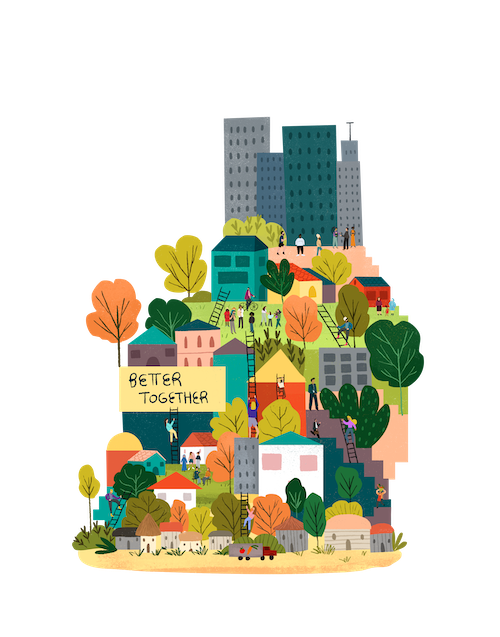 You can take the bus, taxi or train from here
In the city
10
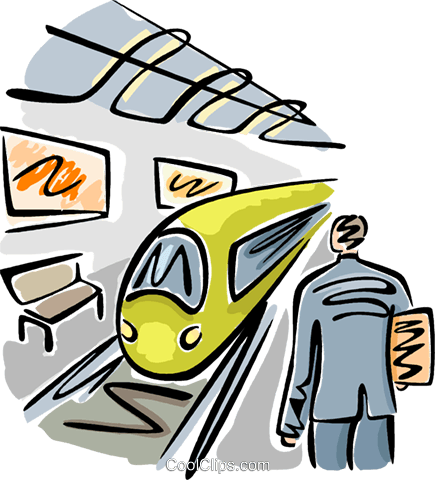 It’s a station.
In the city
20
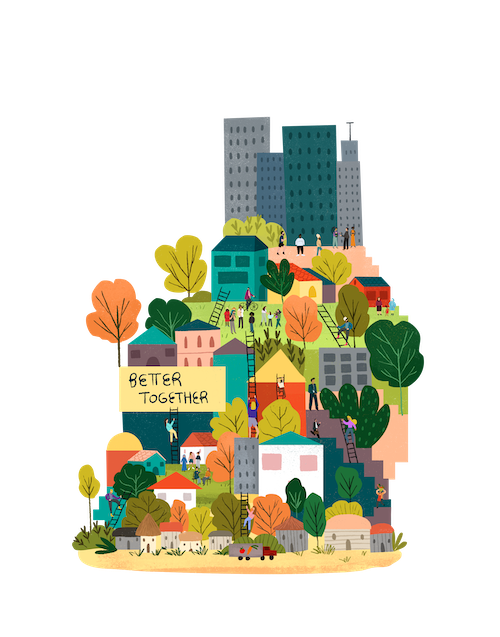 If you need to get or take a letter you go there
In the city
20
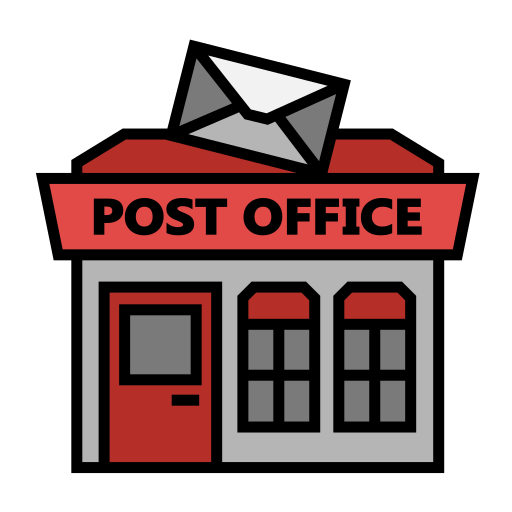 A post office
CAT IN THE BAG
30
In the city
30
I have cities but no houses,
Forests but no trees,
Rivers without water,
What am I?
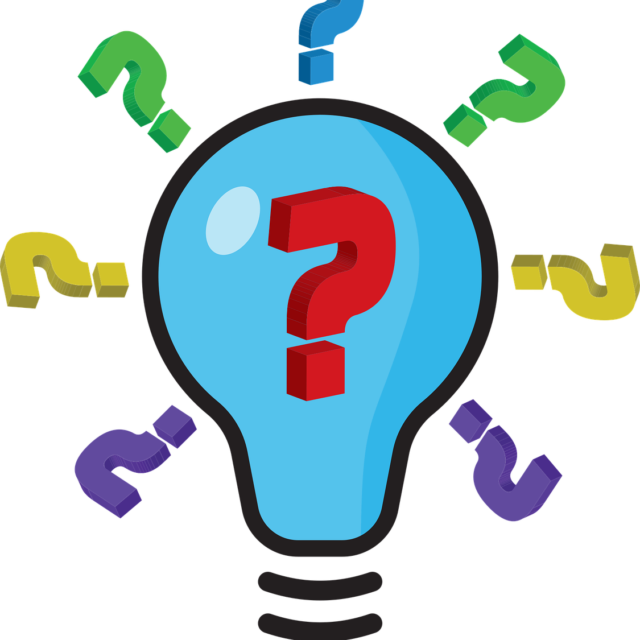 In the city
30
It’s a map.
In the city
40
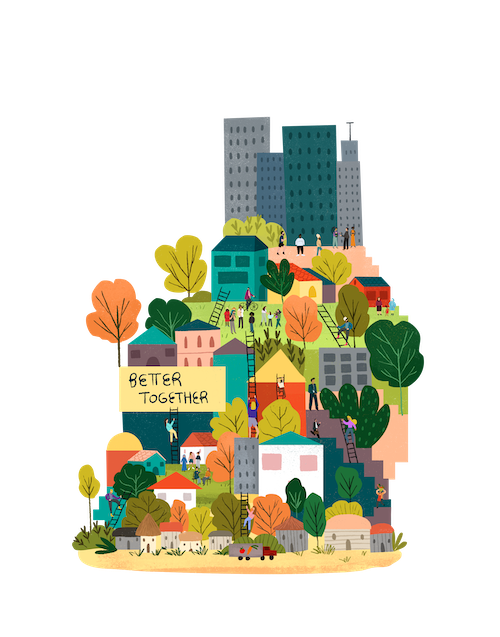 A place where people order coffee and desserts
In the city
40
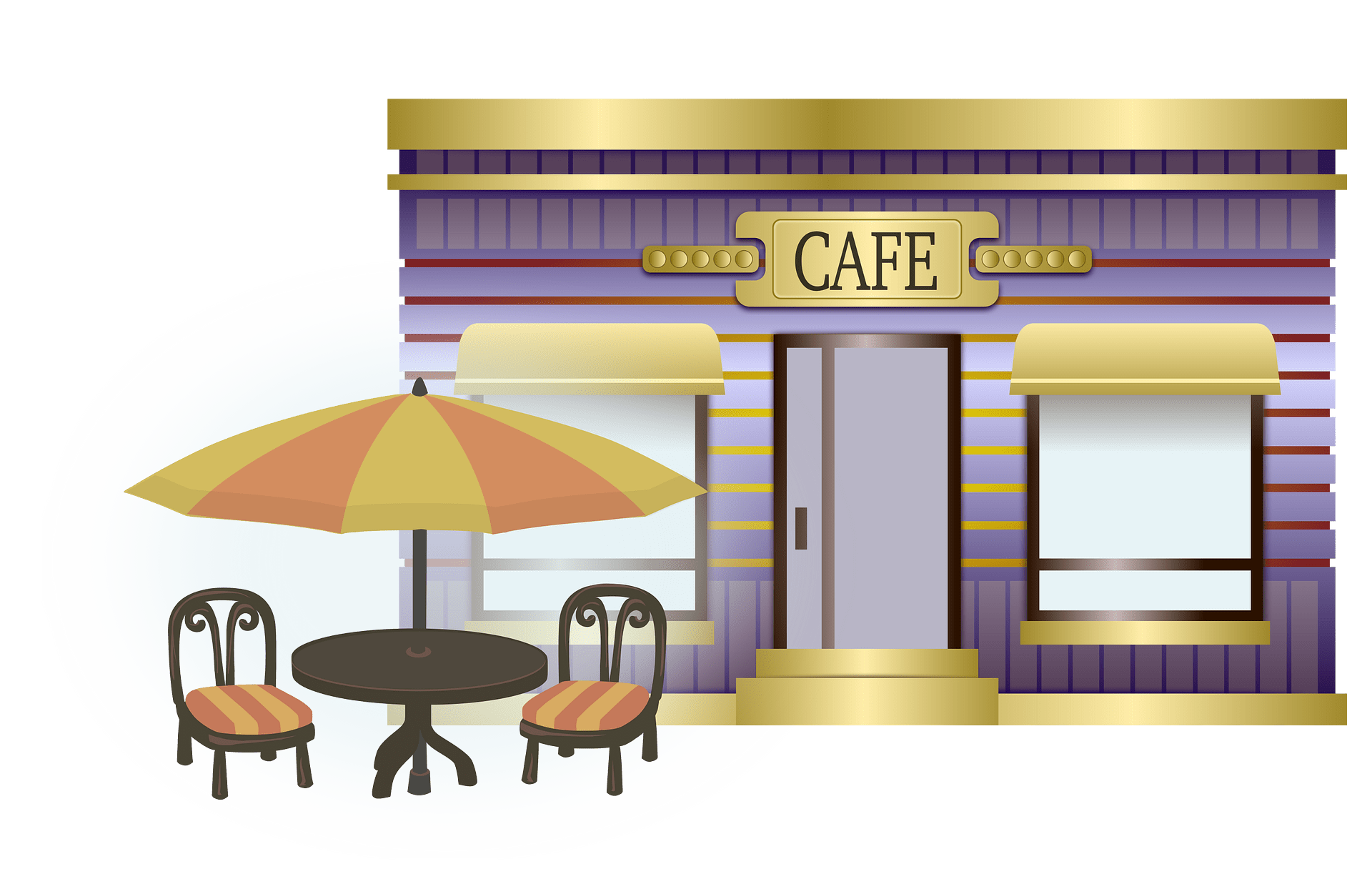 It’s a cafe
In the city
50
This building is big. There are four floor, stairs, toilets, a library and a dining room in this building.  
I go to this building five times a week. I study there Art, Music and others.
And this place is …
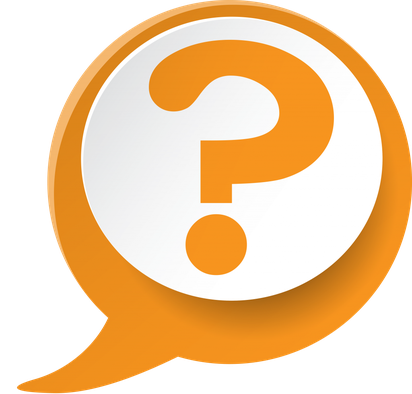 In the city
50
It’s school.
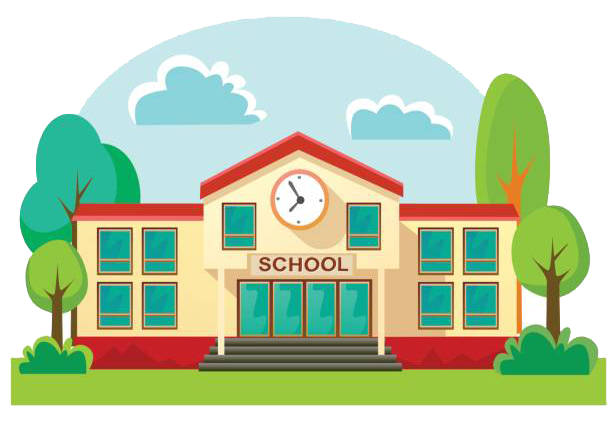 Present Simple
10
My life is so boring - I just ________ TV every night. 
watchies
watches 
watch
Present Simple
10
My life is so boring - I just watch TV every night.
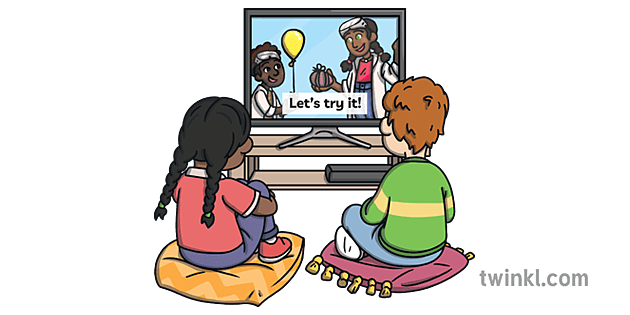 Present Simple
20
Anna and Elsa _____ (not, like) bad weather.
1. doesn’t like
2. not like
3. don't like
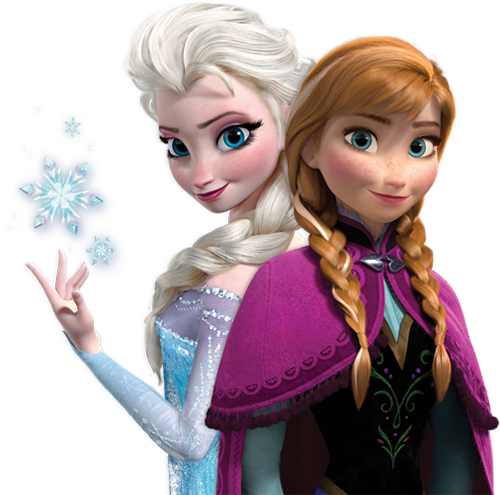 Present Simple
20
Anna and Elsa don't like bad weather.
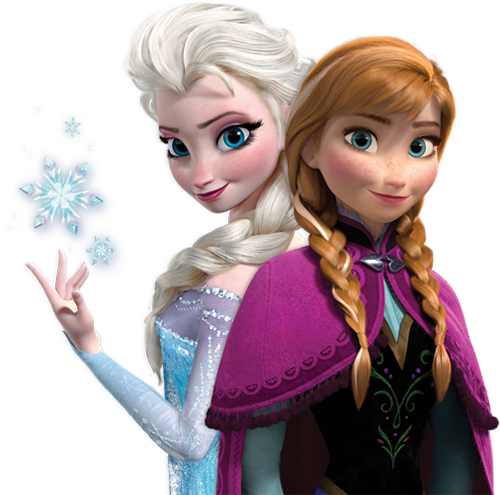 Present Simple
30
Where does a greengrocer work? 
Where do a greengrocer work? 
Where does a greengrocer works?
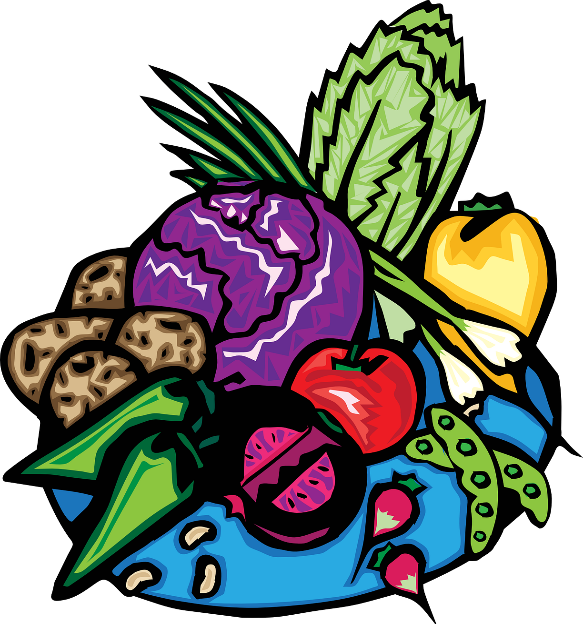 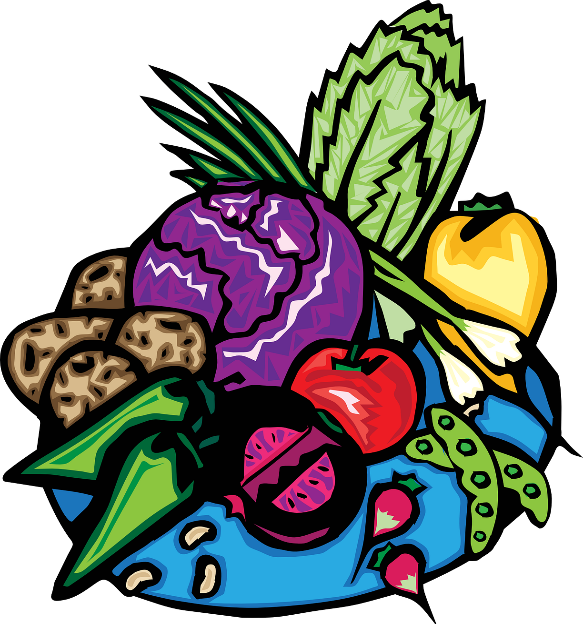 Present Simple
30
Where does a greengrocer work?
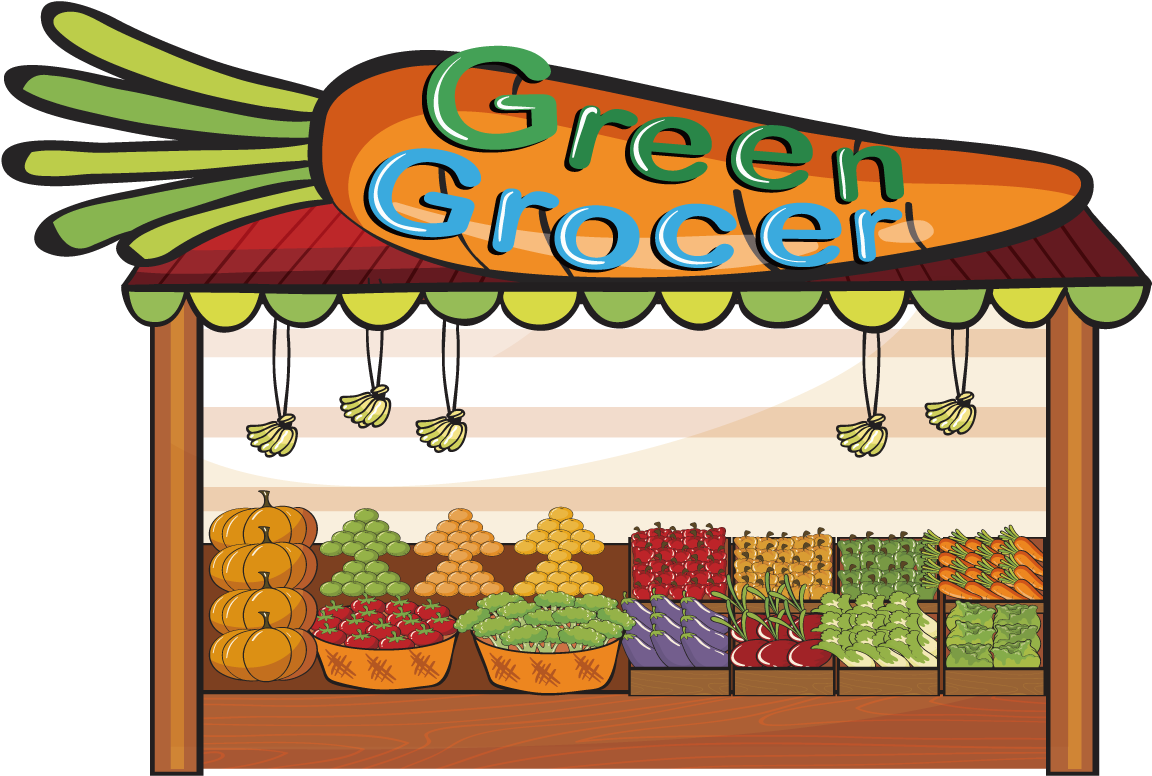 Present Simple
40
Translate it into English:
Медсестра не работает в кафе, она работает в больнице.
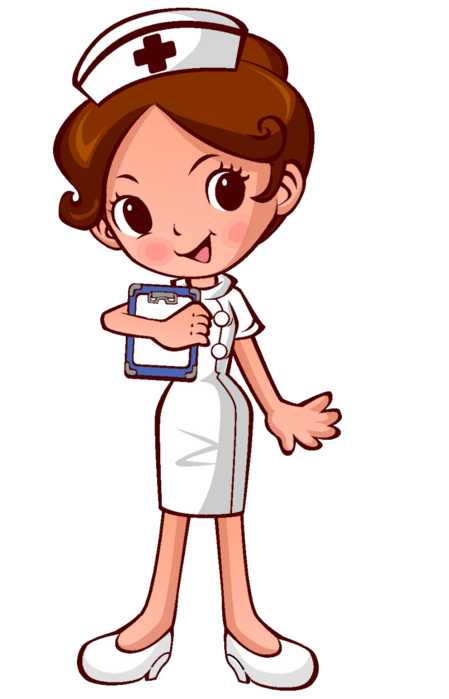 Present Simple
40
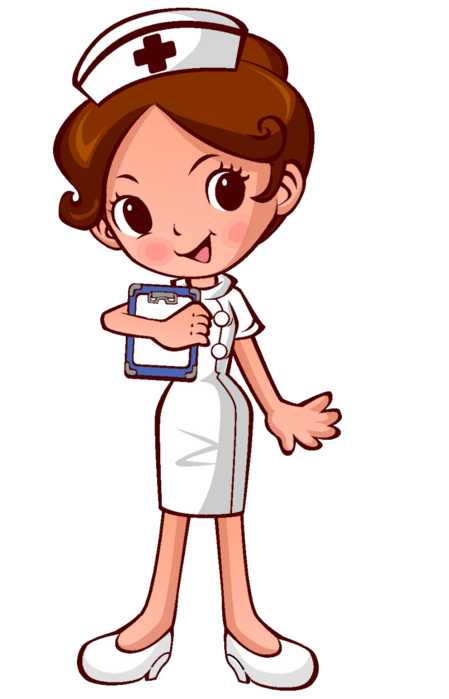 A nurse doesn’t work at a cafe, she works at a hospital.
CAT IN THE BAG
50
Present Simple
50
a / ? / does / sister / in / your / work / bank

go / Mark / Tom / cinema / and 
/ to / the

3) doesn’t / nurse / at / work / hospital / the
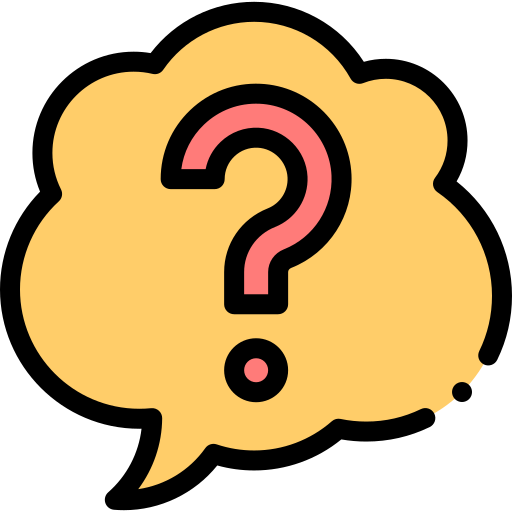 Present Simple
50
Does your sister work in a bank?

Mark and Tom go to the cinema

3)   Nurse doesn’t work at the hospital
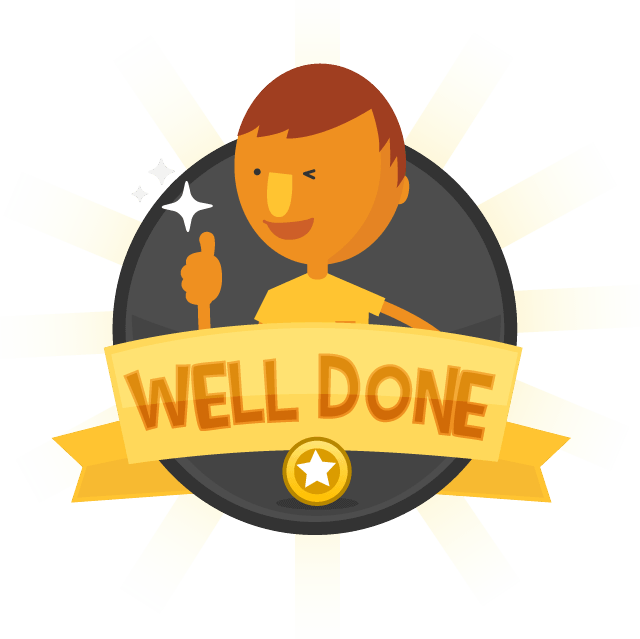 CAT IN THE BAG
10
Past Simple
10
Tom _____ in Dublin  last night
wases
were
was
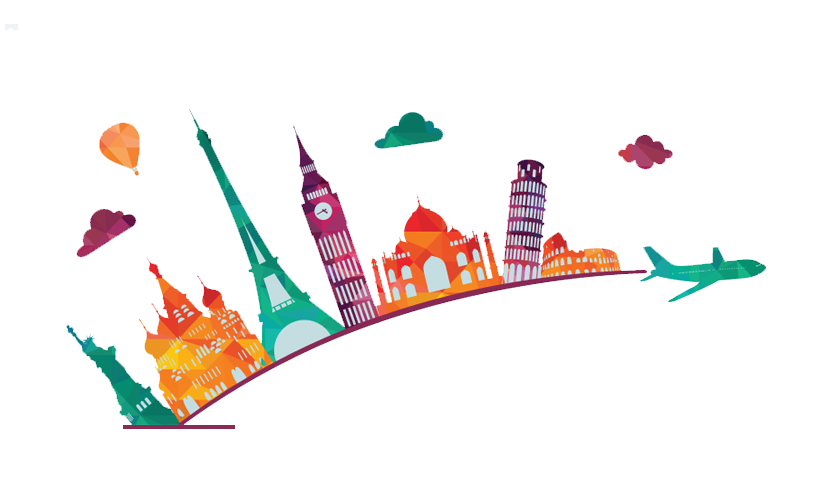 Past Simple
10
Tom was in Dublin  last night
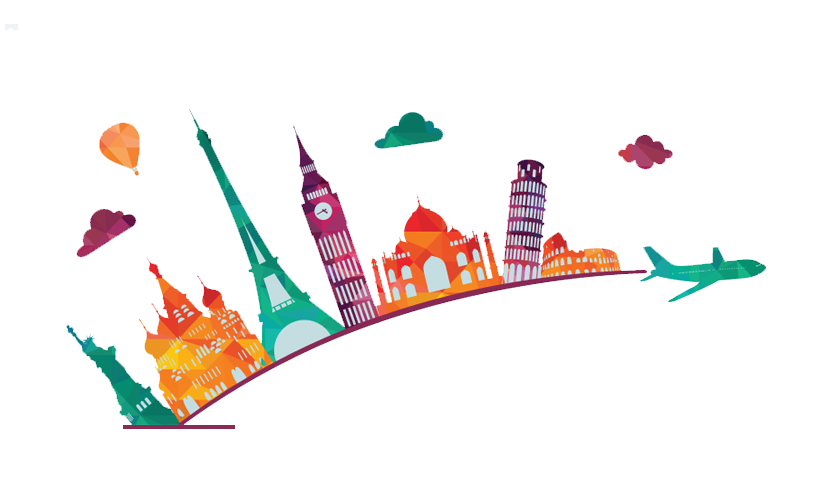 20
Past Simple
1) I … (be) ill last week.
2) He …(visit) Great Britain last month.
3) My little sister … (go) to the park.
4) Our dogs …(eat) meat yesterday.
Past Simple
20
1) I was ill last week.
2) He visited Great Britain last month.
3) My little sisters went to the park
4) Our dogs ate meat yesterday.
Past Simple
30
Я была в школе.

2) Он гулял с собакой.

3) Она смотрела телевизор.

4) Мы ели мороженое.
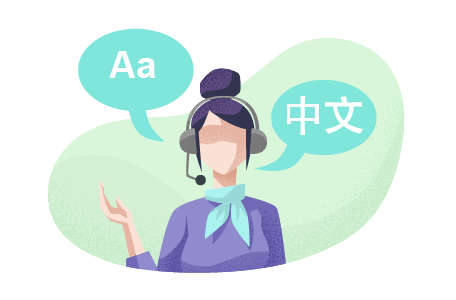 Past Simple
30
1) I was at school.
2) He walked his dog.
3) She watched TV.
4) We ate ice-cream.
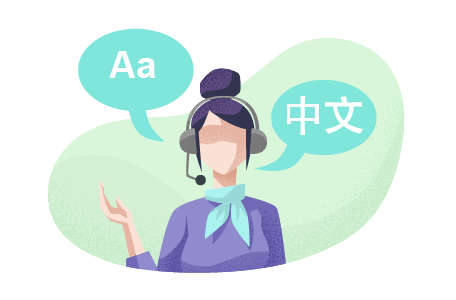 Past Simple
40
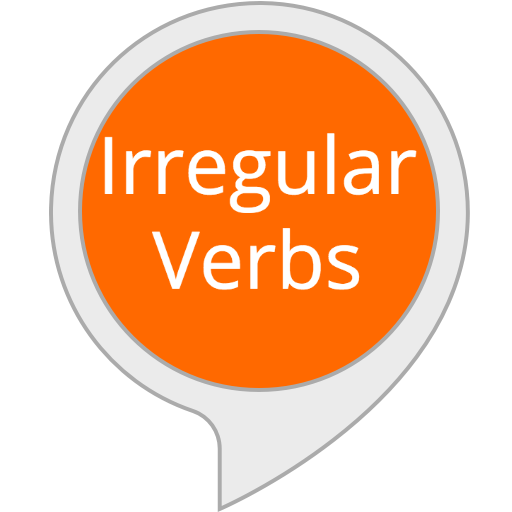 Past Simple
40
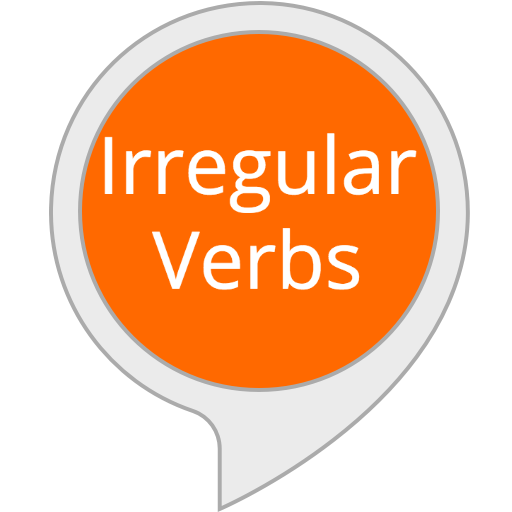 Past Simple
50
my /  lunch / sister  /  with Gerry / had

film? / like / you / Did / the /

Ann / pictures / yesterday / painted.
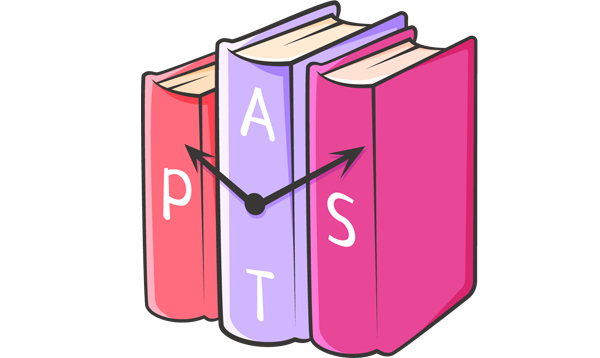 Past Simple
50
my sister had lunch  with Gerry

Did you like the film?  

Ann painted pictures  yesterday.
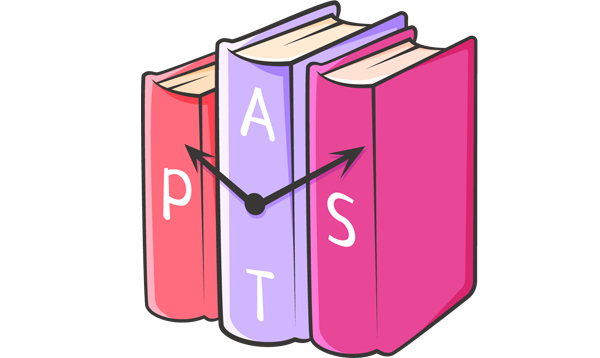 Disney
10
This character is a funny bear. He is fat but very nice. He likes honey and doesn`t like bees. He enjoys to make up rhymes. He likes to visit his friends Rabbit and Piglet.
Disney
10
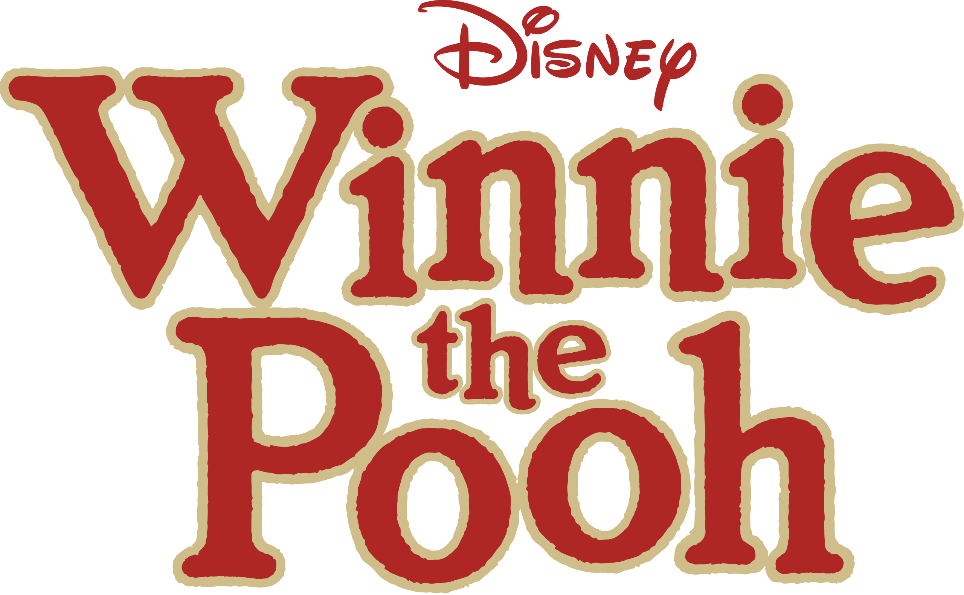 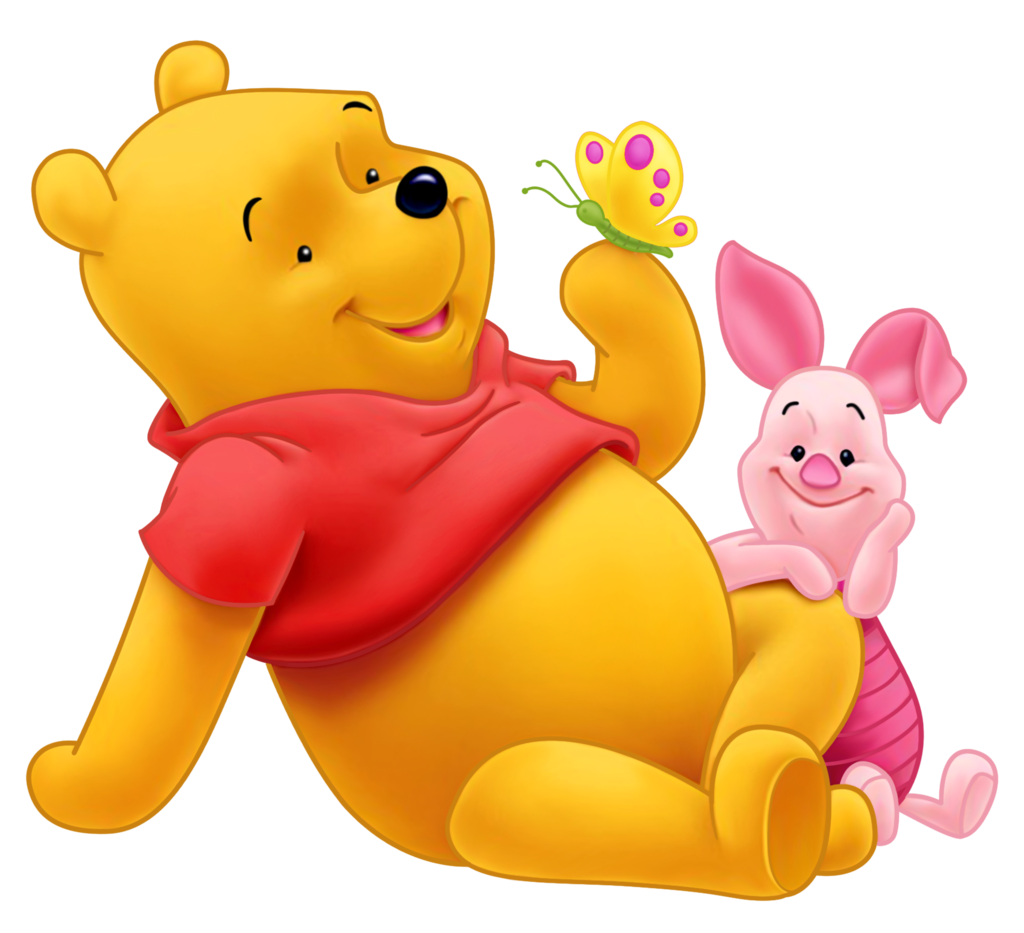 CAT IN THE BAG
20
Disney
20
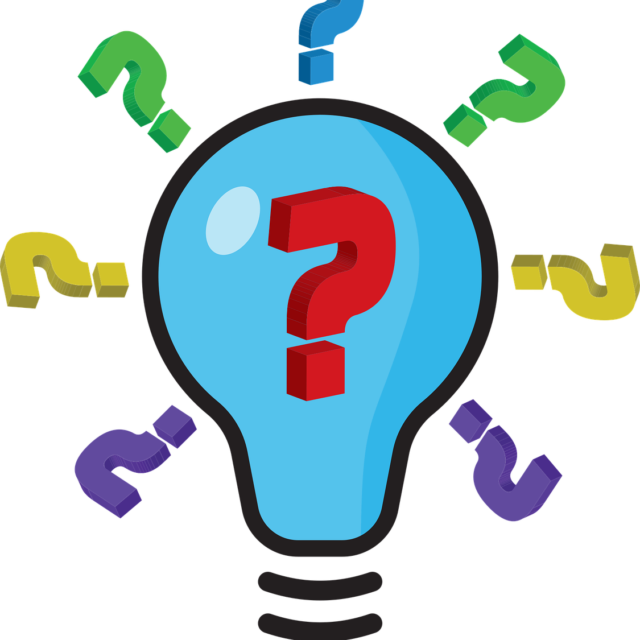 I have brown eyes, big ears, a nose and a mouth. I am green. 
I have a wife Fiona.
Disney
20
It’s Shrek
Disney
30
This is very kind girl. She is very beautiful, much more beautiful than her stepmother. That`s why her stepmother sent her to the forest. But girl found seven friends there. They were Seven dwarfs. They all lived very happily together.
30
Disney
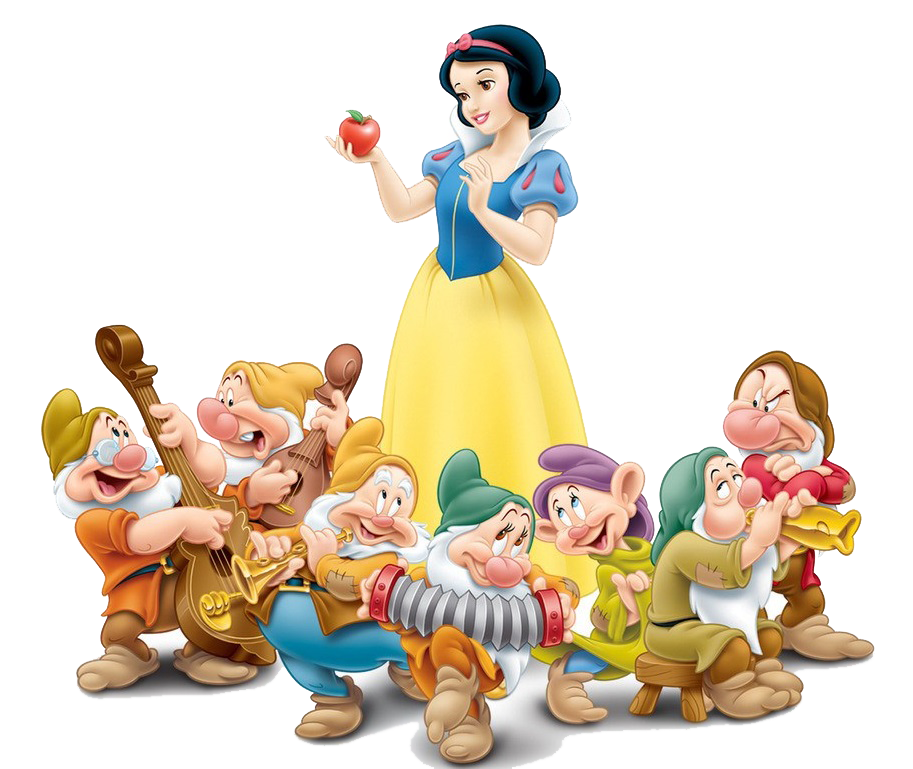 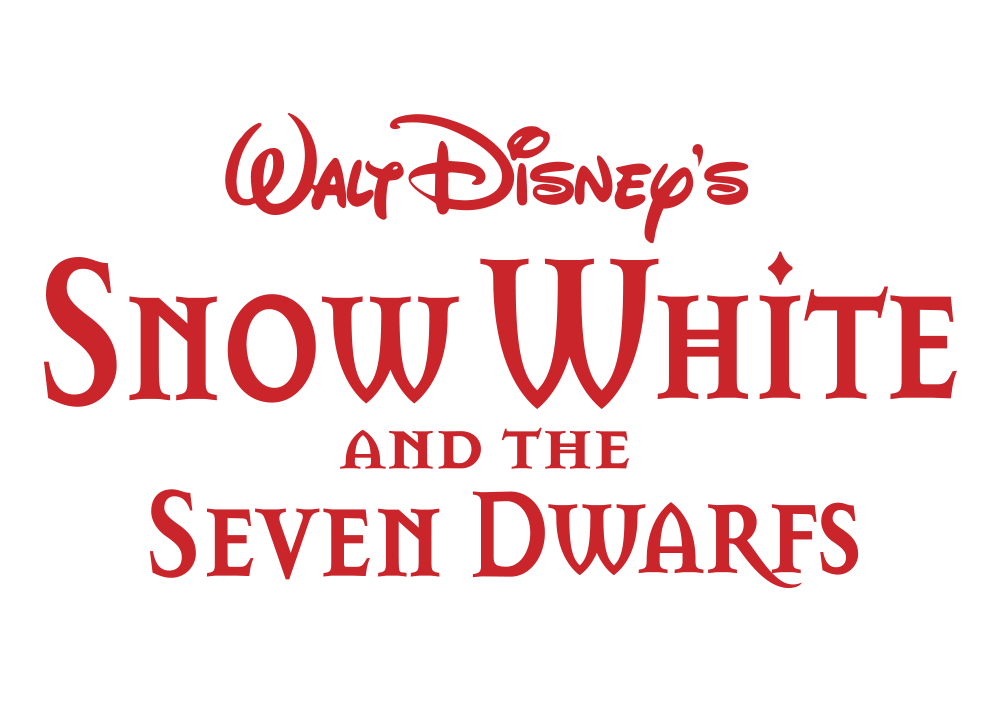 40
Disney
This funny mouse is a character of the American cartoon. This mouse was created by Walt Disney. 
The mouse is very clever, but he always has a lot of problems with a cat. He has to make many tricks to run away from this cat.
Disney
40
It’s Jerry
Disney
50
I’ve got one eye and a big mouth.
I haven’t got a nose
I’ve got a round body, two long arms and two long legs.
I’m green.
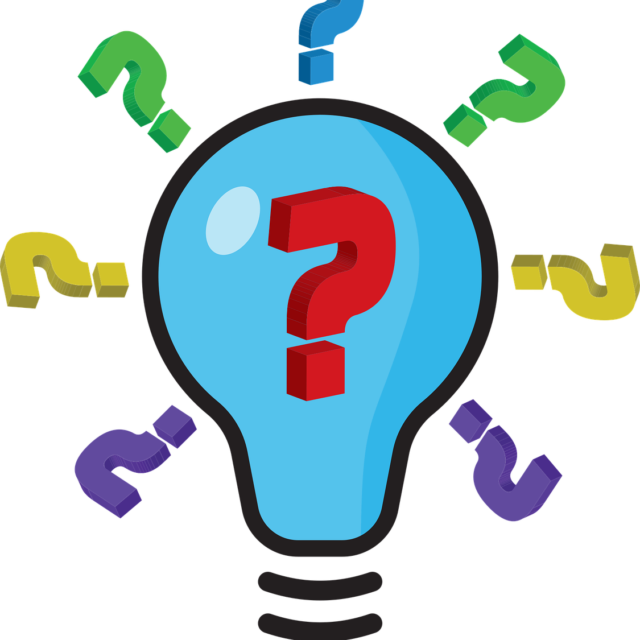 Disney
50
It’s Michael «Mike» Wazowski